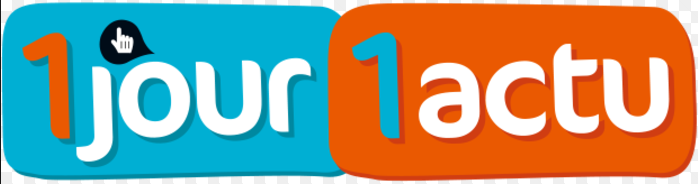 L’article que j’ai choisi s’intitule ………………………………………………………………………
L’article date de   ………………………………………………………………………
J’ai appris que  : ………………………………………………………………………………………………………………………………………………………………………………………………………………………………………………………………………………………………………………………………………………………………………………………………………………………………………………………………………………………………………………….…
………………………………………………………………………………………………………………………………………………………………………………………………………………………………………………………………………………………………………………………………………………………………………………………………………………………………………………………………………………………………………………….…
………………………………………………………………………………………………………………………………………………………………………………………………………………………………………………………………………………………………………………………………………………………………………………………
………………………………………………………………………………………………………………………………………………………………………………………………………………………………………
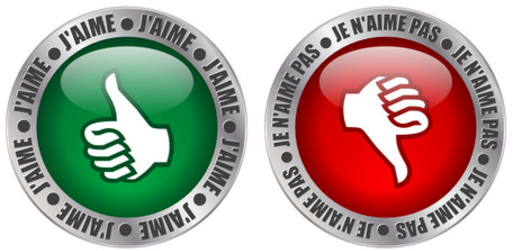 Les questions que je me pose après avoir lu cet article :
………………………………………………………………………………………………………………………………………………………………………………………………………………………..